小清新年终总结工作汇报PPT模板
FRESH YEAR‘S END SUMMARY POWER POINT TEMPLATE
汇报时间：2019年12月19日
汇报人：小咕咚
目  录
CONTENTS
2.成功项目展示
1.年度工作概述
ANNUAL WORK SUMMARY
SUCCESSFUL PROJECT
3.工作完成情况
4.明年工作计划
COMPLETION OF WORK
NEXT YEAR WORK PLAN
PART：1
年度工作概述
ANNUAL WORK SUMMARY
单击输入本页标题
Please replace text, click add relevant headline, modify the text content, also can copy your content to this directly.
Please replace text, click add relevant headline, modify the text content, also can copy your content to this directly.
Please replace text, click add relevant headline, modify the text content, also can copy your content to this directly.
Please replace text, click add relevant headline, modify the text content, also can copy your content to this directly.
单击输入本页标题
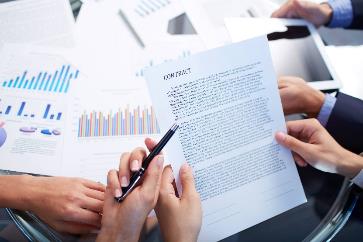 Please replace text, click add relevant headline, modify the text content, also can copy your content to this directly.
Please replace text, click add relevant headline, modify the text content, also can copy your content to this directly.
Please replace text, click add relevant headline, modify the text content, also can copy your content to this directly.
单击输入本页标题
Please replace text, click add relevant headline, modify the text content, also can copy your content to this directly.
Please replace text, click add relevant headline, modify the text content, also can copy your content to this directly.
Please replace text, click add relevant headline, modify the text content, also can copy your content to this directly.
Please replace text, click add relevant headline, modify the text content, also can copy your content to this directly.
单击输入本页标题
Please replace text, click add relevant headline, modify the text content, also can copy your content to this directly.
Please replace text, click add relevant headline, modify the text content, also can copy your content to this directly.
Please replace text, click add relevant headline, modify the text content, also can copy your content to this directly.
1
2
3
4
5
Please replace text, click add relevant headline, modify the text content, also can copy your content to this directly.
Please replace text, click add relevant headline, modify the text content, also can copy your content to this directly.
PART：2
成功项目展示
SUCCESSFUL PROJECT
单击输入本页标题
Please replace text, click add relevant headline, modify the text content, also can copy your content to this directly.
Please replace text, click add relevant headline, modify the text content, also can copy your content to this directly.
Please replace text, click add relevant headline, modify the text content, also can copy your content to this directly.
Please replace text, click add relevant headline, modify the text content, also can copy your content to this directly.
单击输入本页标题
Key word
Please replace text, click add relevant headline, modify the text content, also can copy your content to this directly.
Key word
Key word
Key word
Key word
Key word
Please replace text, click add relevant headline, modify the text content, also can copy your content to this directly.
单击输入本页标题
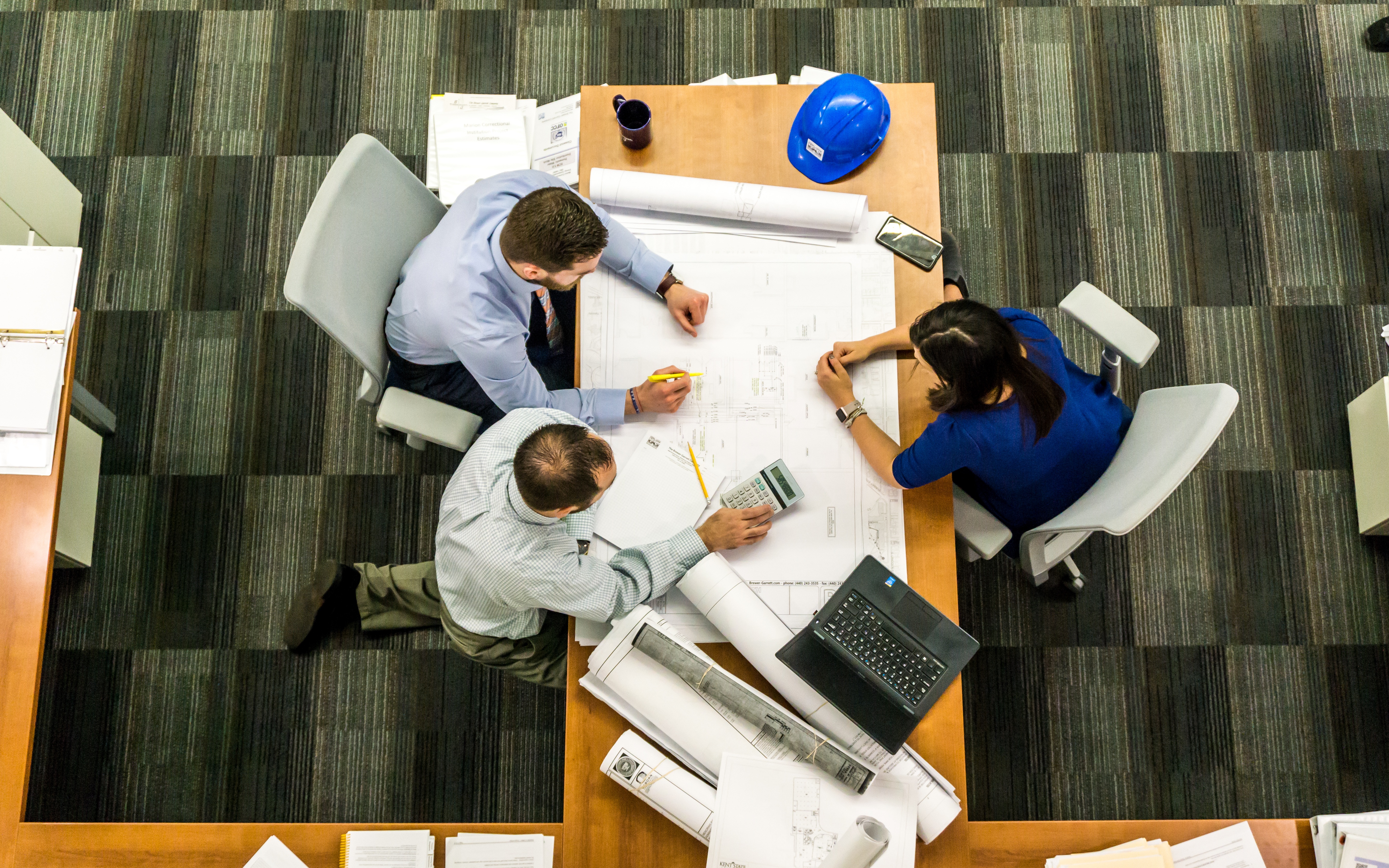 Please replace text, click add relevant headline, modify the text content, also can copy your content to this directly.
Please replace text, click add relevant headline, modify the text content, also can copy your content to this directly.
单击输入本页标题
Please replace text, click add relevant headline, modify the text content, also can copy your content to this directly.
Key word
Key word
Please replace text, click add relevant headline, modify the text content, also can copy your content to this directly.
Key word
Key word
Please replace text, click add relevant headline, modify the text content, also can copy your content to this directly.
Key word
PART：3
工作完成情况
COMPLETION OF WORK
单击输入本页标题
Please replace text, click add relevant headline, modify the text content, also can copy your content to this directly.
Please replace text, click add relevant headline, modify the text content, also can copy your content to this directly.
Please replace text, click add relevant headline, modify the text content, also can copy your content to this directly.
Please replace text, click add relevant headline, modify the text content, also can copy your content to this directly.
单击输入本页标题
Please replace text, click add relevant headline, modify the text content, also can copy your content to this directly.
Key word
YOUR TEXT HERE
Key word
单击输入本页标题
30%
30%
70%
70%
Key word
Key word
Please replace text, click add relevant headline, modify the text content, also can copy your content to this directly.
Please replace text, click add relevant headline, modify the text content, also can copy your content to this directly.
单击输入本页标题
步骤1
步骤3
步骤4
步骤2
PART：4
明年工作计划
NEXT YEAR WORK PLAN
单击输入本页标题
1
2
Please replace text, click add relevant headline, modify the text content, also can copy your content to this directly.
3
Please replace text, click add relevant headline, modify the text content, also can copy your content to this directly.
Please replace text, click add relevant headline, modify the text content, also can copy your content to this directly.
单击输入本页标题
55%
Please replace text, click add relevant headline, modify the text content, also can copy your content to this directly.
34%
Please replace text, click add relevant headline, modify the text content, also can copy your content to this directly.
87%
67%
Please replace text, click add relevant headline, modify the text content, also can copy your content to this directly.
Please replace text, click add relevant headline, modify the text content, also can copy your content to this directly.
单击输入本页标题
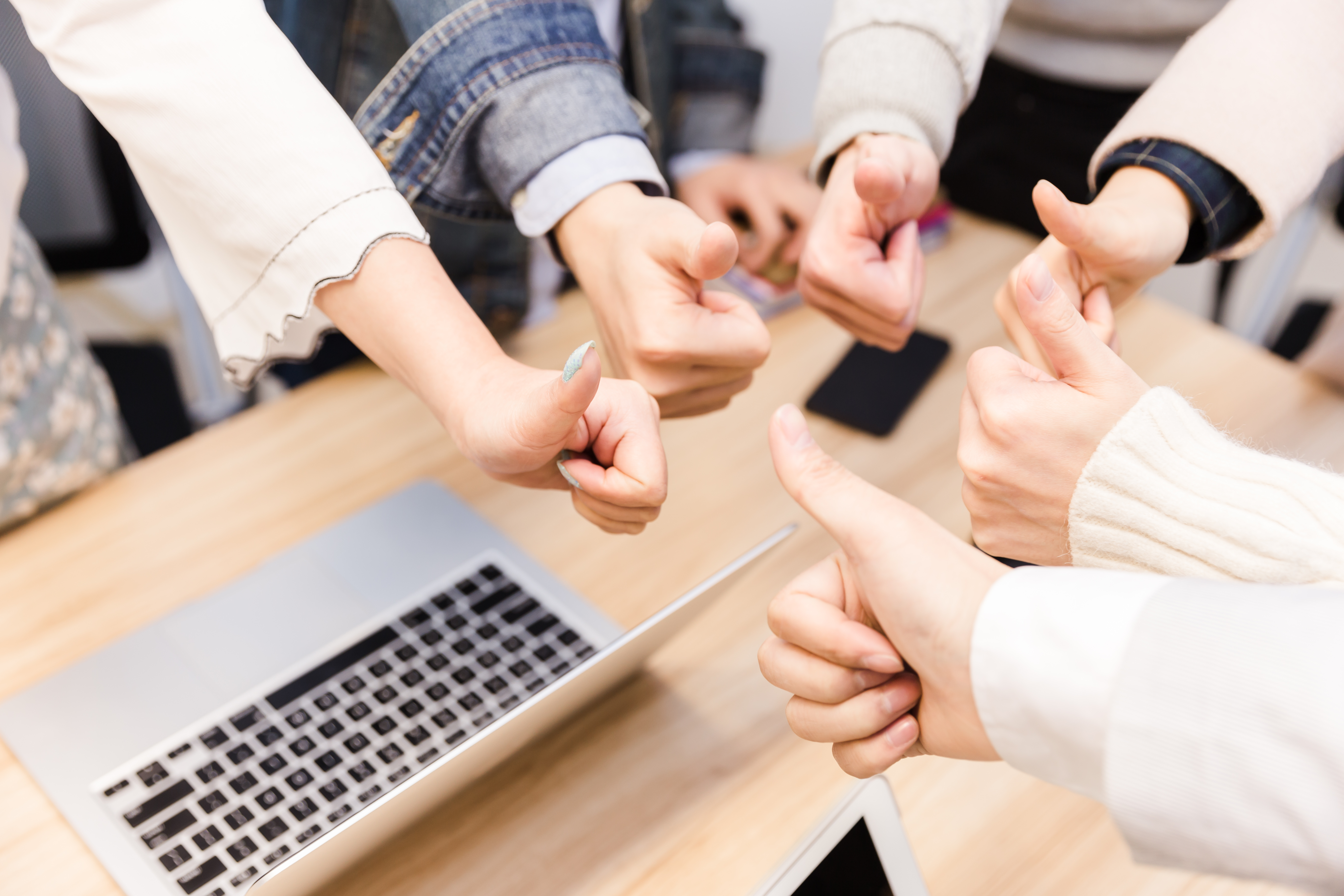 KEY WORD
Please replace text, click add relevant headline, modify the text content, also can copy your content to this directly.
单击输入本页标题
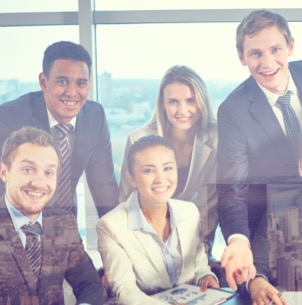 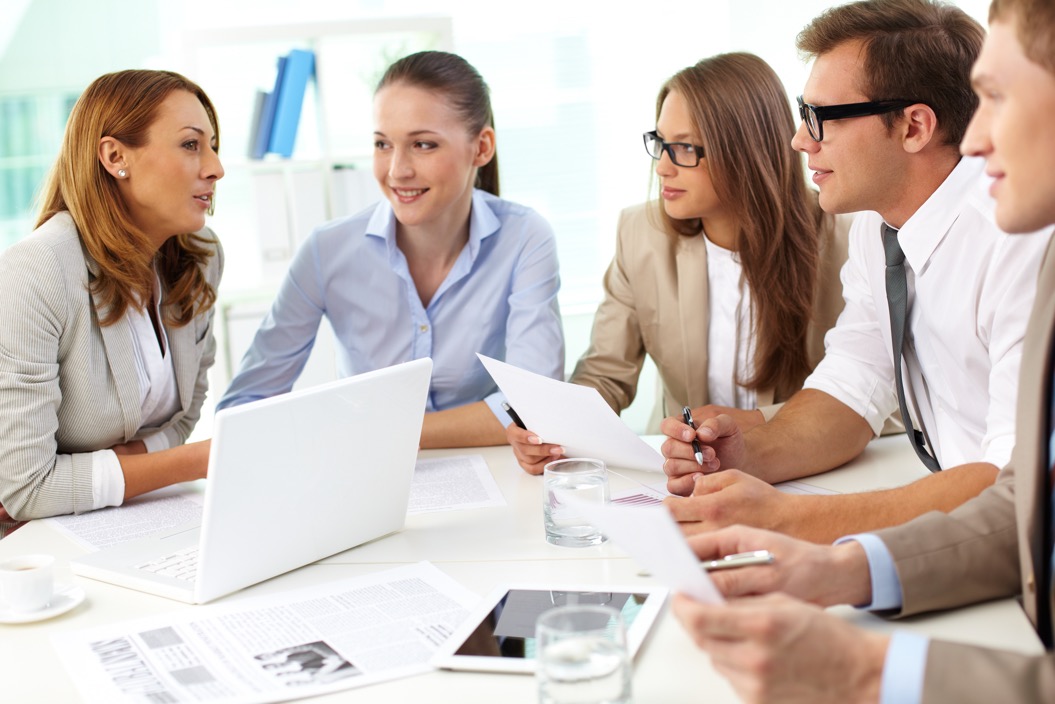 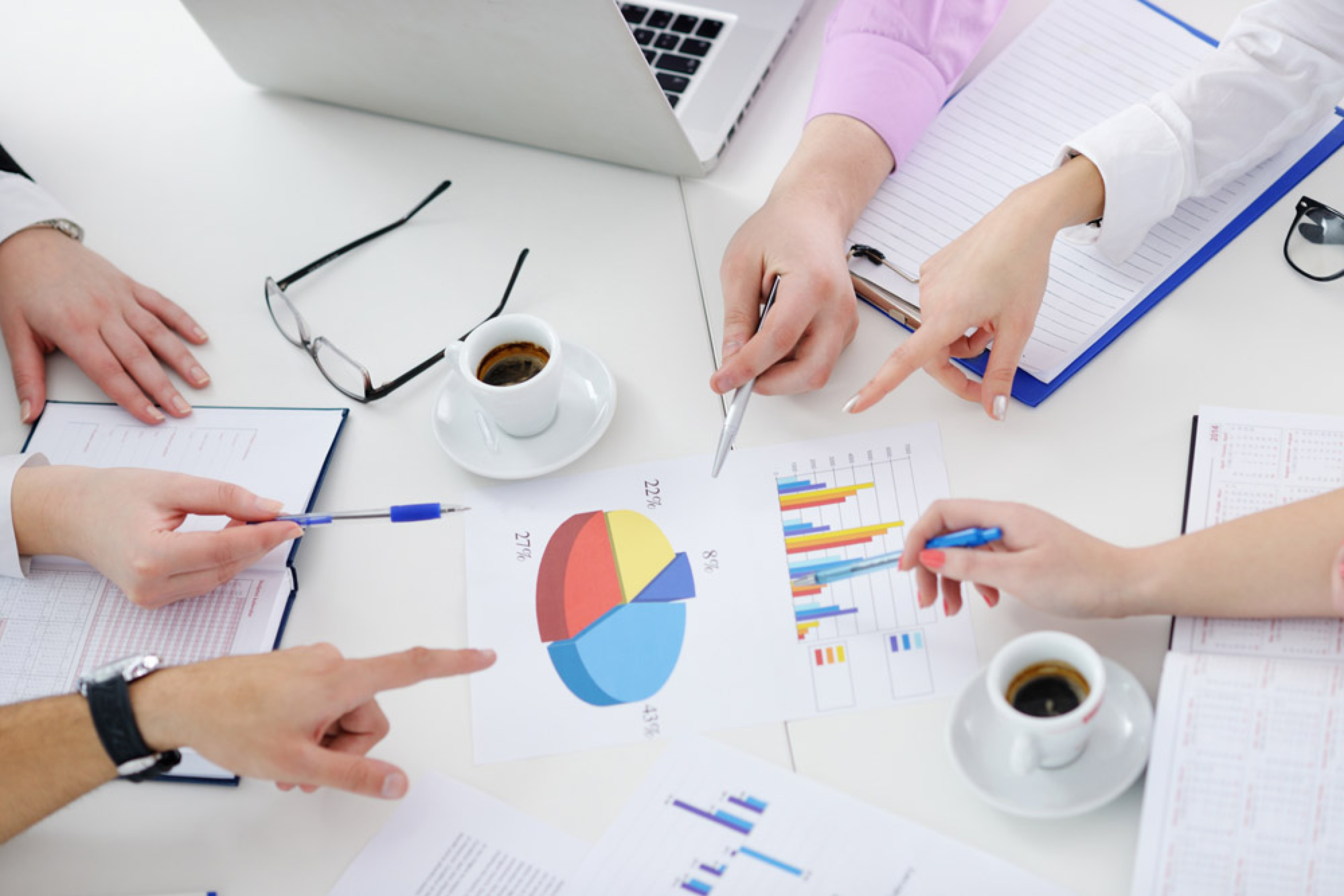 Key word
Key word
Key word
Please replace text, click add relevant headline, modify the text content, also can copy your content to this directly.
Please replace text, click add relevant headline, modify the text content, also can copy your content to this directly.
Please replace text, click add relevant headline, modify the text content, also can copy your content to this directly.
感谢您的凝听，汇报到此结束
THANK YOU FOR YOUR LISTENING
汇报时间：2016年3月19日
汇报人：小咕咚